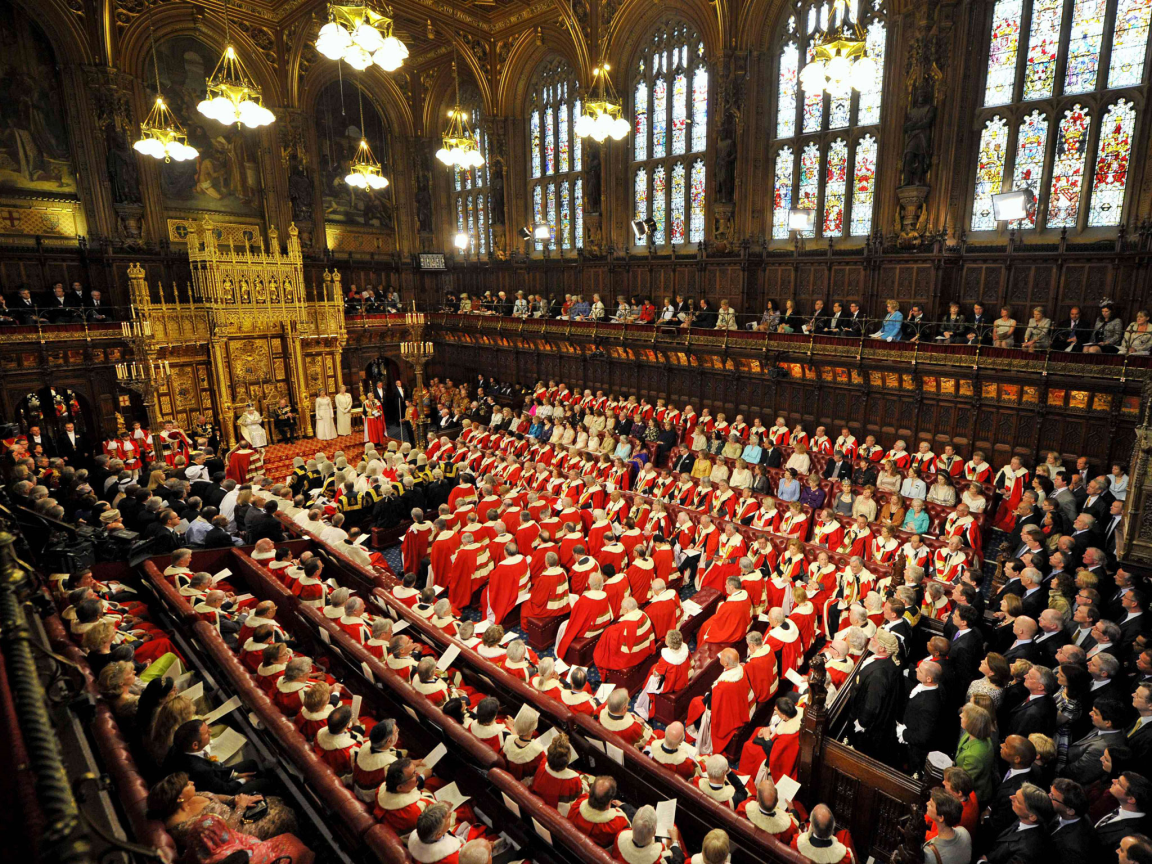 Objectives for the week
The Lords
Week 10
Task 12 - Name that Lord!
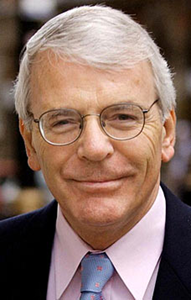 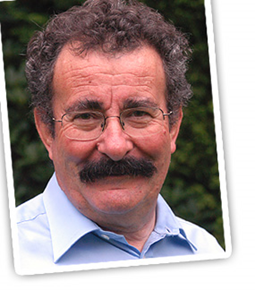 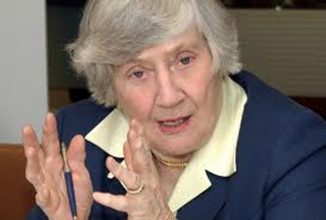 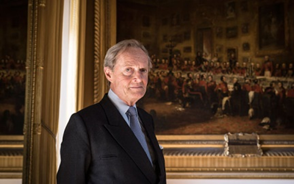 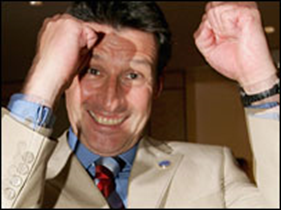 Task 12 - Name that Lord!
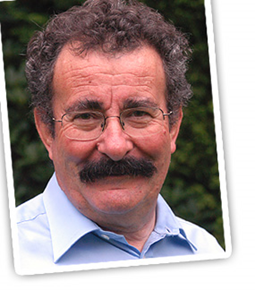 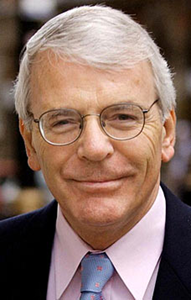 Life peer – medical expert Lord Winston
Lord spiritual – Justin Welby Archbishiop of Canterbury
Life peer ex PM Lord Major
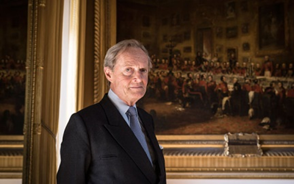 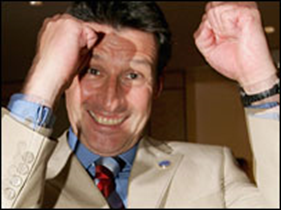 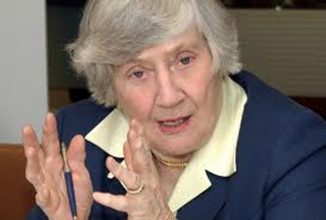 Life Peer Lord Coe
Hereditary peer – Duke of Wellington
Life Peer – Baroness Williams
Look up  one of the following:
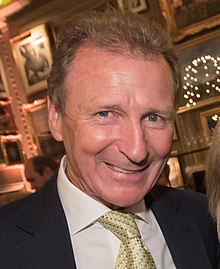 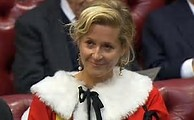 Baroness Lane Fox
Lord O’Donnell
Baroness Corston
Baroness Parminter
Lord Winston
Lord Dannatt
1.  Why did they get their title?
2.  What party are they supporting? 
(or are they a cross bencher?)
3.  Are they a hard working peer?
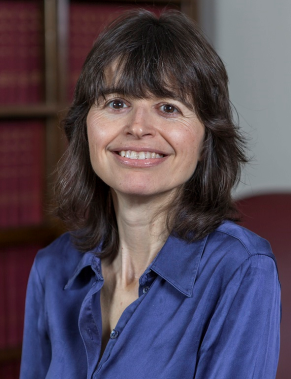 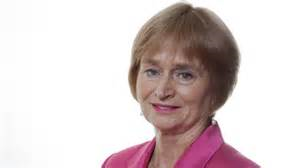 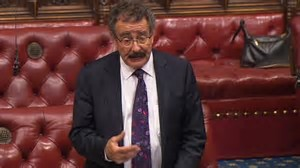 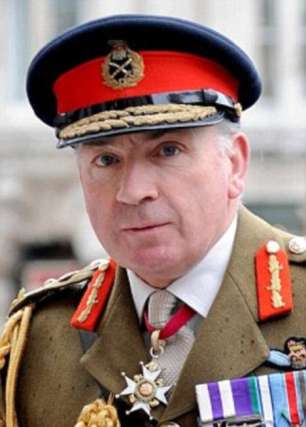 Reforming the Lords
Look at page 209 and find out about Lords’ powers
What is bicameralism?
Would an elected House of Lords be bad for democracy?!!!!
Jump to task 26 – watch the debate and answer the questions in your booklet p. 43 – 45
Read the articles and prepare for a debate
House of Lords debate – which should it be?
Unreformed?
Fully appointed?
Fully elected?
Hybrid?
Abolished altogether?
Research the arguments for one of these and be ready to defend your case.
Homework
Next week we will be studying the functions
So be prepared with the vocab.
Look up the parliamentary definitions and explain – complete page 40